Статистика звезд различных классов светимости ифотометрически неразрешенные взаимодействующие двойные
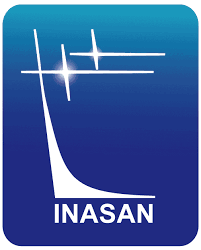 О.Малков (malkov@inasan.ru) и соавторы
КГО, 8-10 июня 2016
1
Статистика звезд различных классов светимости Главной последовательности ифотометрически неразрешенные взаимодействующие полуразделенные двойные
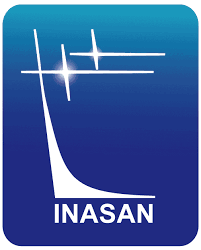 О.Малков (malkov@inasan.ru) и соавторы
КГО, 8-10 июня 2016
2
Algols: edge-on/pole-on
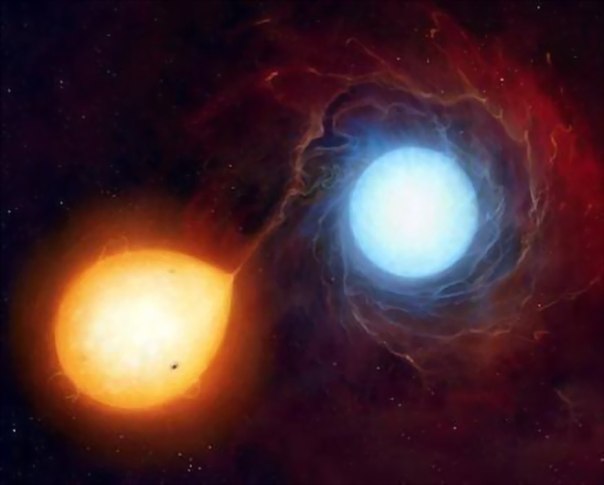 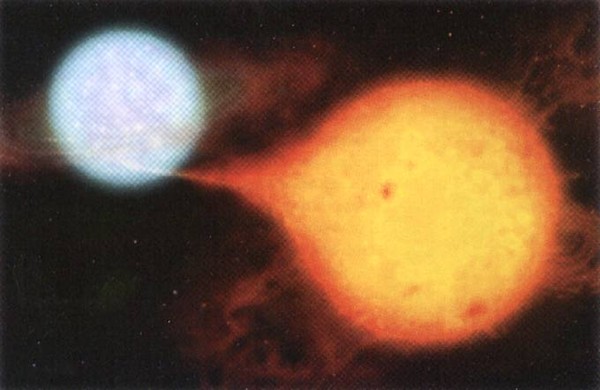 КГО, 8-10 июня 2016
3
Цель работы: cопоставить-  численность  звезд, классифицируемых как алголи по данным о кривых блеска,-  и полуразделенных систем с такими же компонентами, у которых затмения не наблюдаются.Зачем это нужно: даже если предположить, что аккреторы – нормальные звезды ГП (а это не так!), то интегральный блеск системы завышен (из-за донора): искажается функция светимости (и, следовательно, НФМ), СМС, недооценивается локальная скрытая масса…
КГО, 8-10 июня 2016
4
План
Моделирование ансамбля алголей
Сравнение с наблюдательными (каталогизированными) данными
Оценка доли полуразделенных систем без затмений, выводы
КГО, 8-10 июня 2016
5
Наблюдательные типы (классических) алголей
II

III




I
Регулярные (обычные): 70%
Инверсные («перевернутые»): 30%
Маргинальные: всего несколько объектов (HH Car. KU Cyg, …)
КГО, 8-10 июня 2016
6
SD systems classification (introduced by Popper 1980)
Algol systems, in which the more massive component lies in the range from middle B to early F, and the other is of type F or later.
Hot semidetached systems: more massive systems in which the hotter component is an early B-type star and the cooler of type B or early A), cool semidetached systems.
Cool semidetached systems: later subgiant and giant system.
КГО, 8-10 июня 2016
7
Моделирование ансамбля алголей
Масса главного компонента (массивные горячие аккреторы): степенное распределение dlogN/dlogm от 1 до 5 масс Солнца [Еретнова, Свечников 1994, АЖ 71, 546].
Отношение масс компонентов: степенное распределение dlogN/dlogq от 0.10 до 0.75 [Свечников и др. 1989, НИАС 67, 15].
КГО, 8-10 июня 2016
8
Моделирование ансамбля алголей
Большая полуось орбиты: равномерное распределение dlogN/dloga для log(a/R0) от 0.7 до 1.5 [Еретнова, Свечников 1994: 0.5-1.3].
Эксцентриситет e=0.
Ориентация орбиты: разыгрываются элементы Кемпбелла (i, Ω, ω).
КГО, 8-10 июня 2016
9
Моделирование ансамбля алголей
Вычисление радиусов: предполагается, что главный компонент лежит на ГП, а вторичный заполняет полость Роша.
Определяется, является ли система затменной и, если да, вычисляются блеск в максимуме (температура, радиус, расстояние, поглощение), глубина главного минимума, период.
КГО, 8-10 июня 2016
10
Моделирование ансамбля алголей
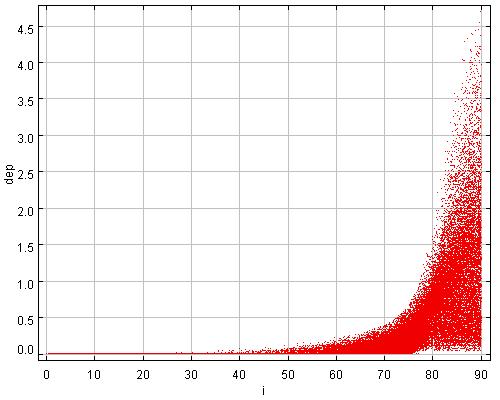 Зависимость глубины затмения (mag) от угла наклона орбиты I (deg)
КГО, 8-10 июня 2016
11
План
Моделирование ансамбля алголей
Сравнение с наблюдательными (каталогизированными) данными
Оценка доли полуразделенных систем без затмений, выводы
КГО, 8-10 июня 2016
12
Каталог затменных переменных звезд CEV: 7200 объектов
Базируется на ОКПЗ (~15 параметров: m, A1, A2, P, SpT, MinII-MinI, DI, …), но содержит обновленные данные [Malkov et al. 2006, A&A 446, 785; Avvakumova et al. 2013, AN 334, 860].
Включает эволюционный класс системы (DM, DG, SA, SC, CW, …), он известен для ~1000 систем.
Системы, не имевшие эволюционного класса, классифицированы (~4700 систем) на основе наблюдательных параметров [Avvakumova and Malkov 2014, MNRAS 444, 1982].
На трех следующих слайдах на рисунках синим помечены системы из п.2, а красным – системы из п.п. 2 и3.
КГО, 8-10 июня 2016
13
Каталогизированные алголи: блеск, глубина минимума, период
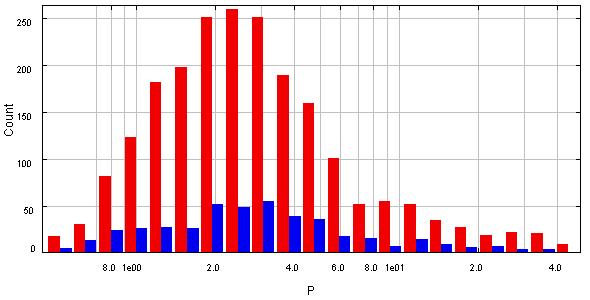 Оригинальные и все звезды, классифици-рованные как Алголи
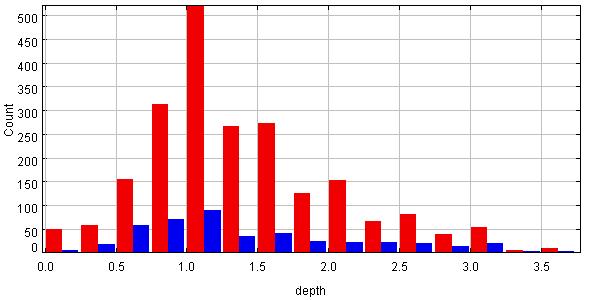 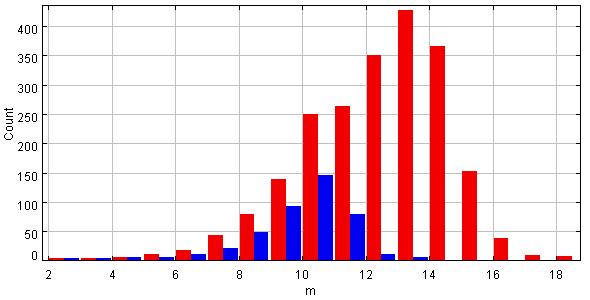 КГО, 8-10 июня 2016
14
Каталогизированные алголи: о полноте выборки
m=10.5
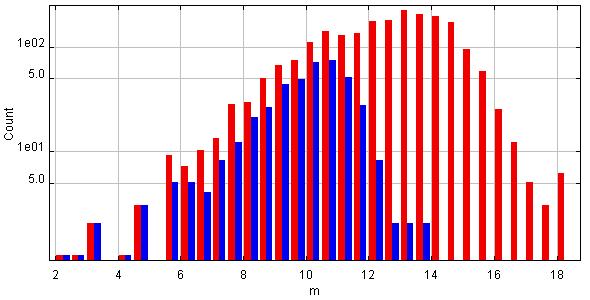 КГО, 8-10 июня 2016
15
Каталогизированные алголи: блеск – глубина минимума
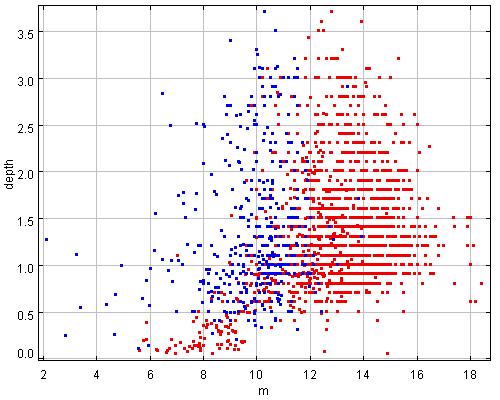 КГО, 8-10 июня 2016
16
Учет эффектов селекции (резюме)
Отсекаются звезды слабее 10.5 mag
Учитывается увеличение предельной (минимальной) глубины минимума с ослаблением блеска
Отсекаются звезды со слишком «мелкими» минимумами (<0.05 mag) – в каталоге их нет
КГО, 8-10 июня 2016
17
Сравнение модели с наблюдениями: распределение по глубине главного минимума
КГО, 8-10 июня 2016
18
Сравнение модели с наблюдениями: распределение по периоду
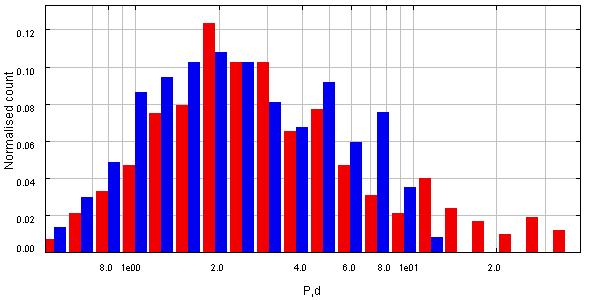 КГО, 8-10 июня 2016
19
План
Моделирование ансамбля алголей
Сравнение с наблюдательными (каталогизированными) данными
Оценка доли полуразделенных систем без затмений, выводы
КГО, 8-10 июня 2016
20
Наблюдения: CEV-алголи и звезды Tycho
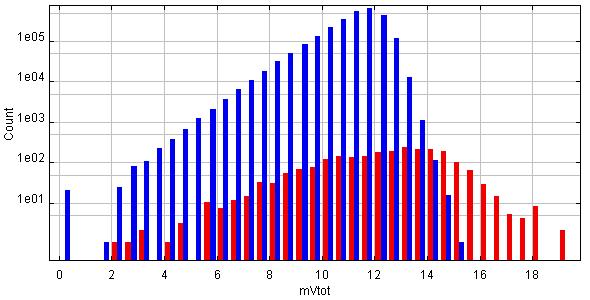 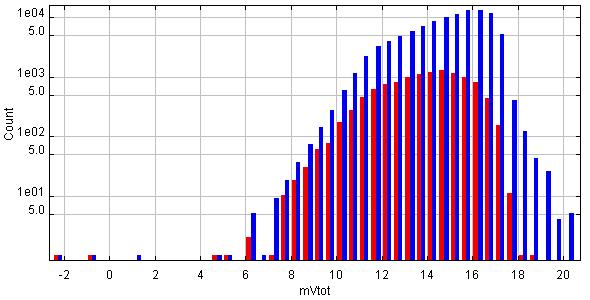 Модель, алголи: все и затменные
КГО, 8-10 июня 2016
21
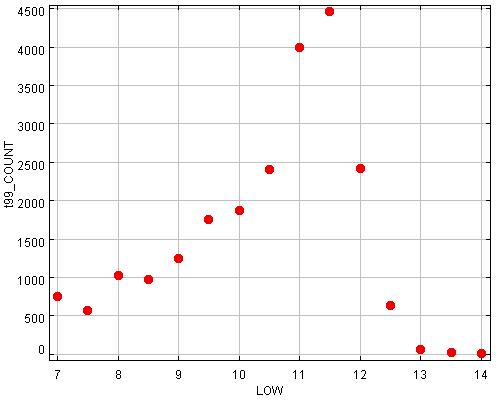 Доля неучтенных алголей
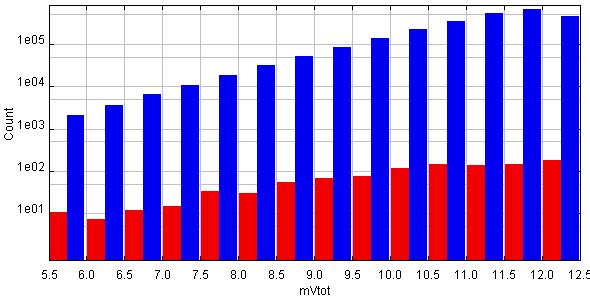 Наблюдаемые: все / алголи
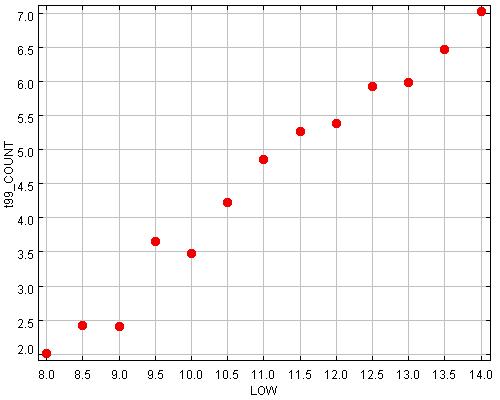 Полуразделенные: все / переменные
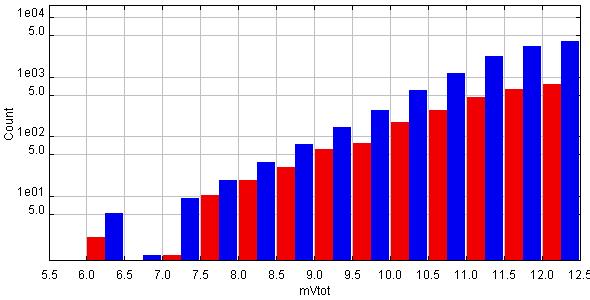 КГО, 8-10 июня 2016
22
Можно ли пренебречь этим эффектом?
КГО, 8-10 июня 2016
23
Яркие (V<5m) SD-системы: спектральные классы
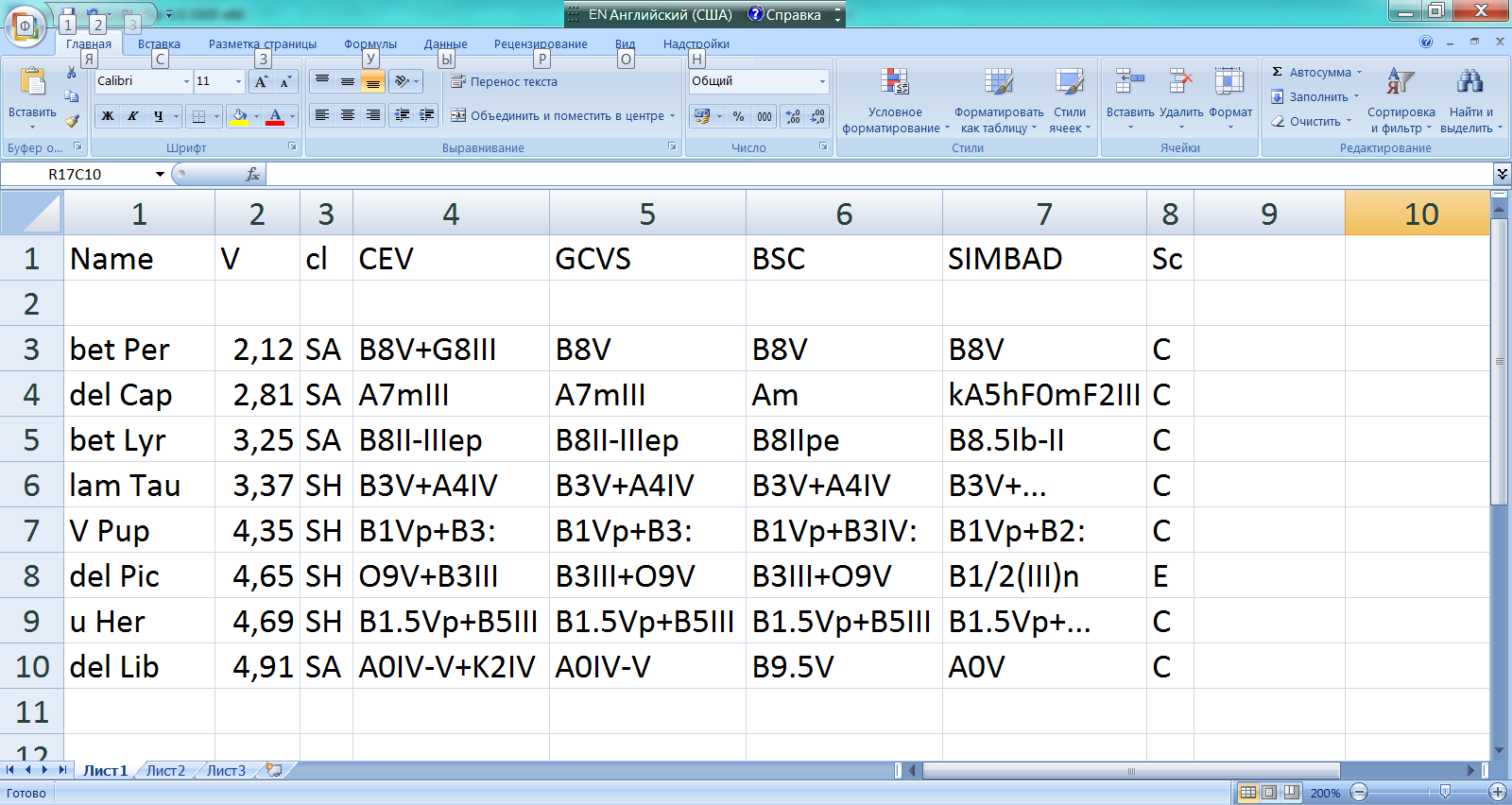 КГО, 8-10 июня 2016
24
SIMBAD: запрос “beta Per”
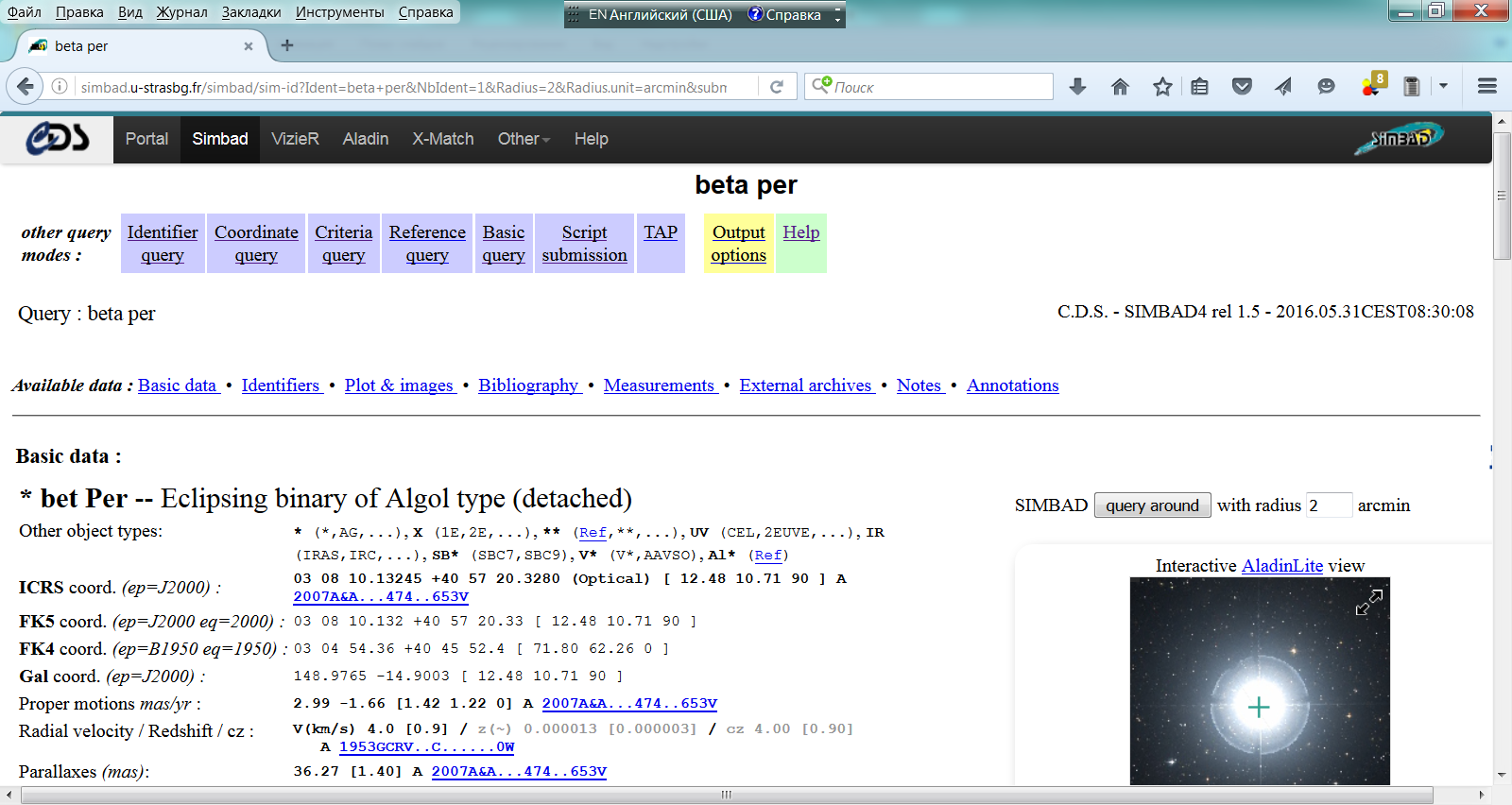 КГО, 8-10 июня 2016
25
Распределения по log Teff,(горячего компонента), log Lbol (системы в максимуме блеска)
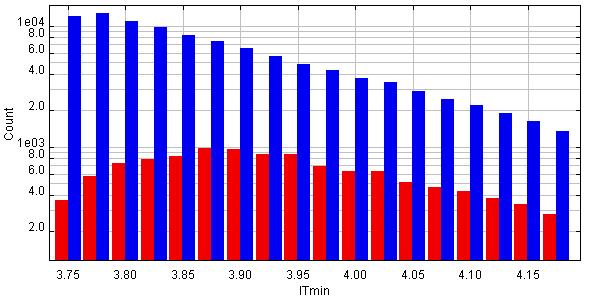 G0
A0
A0
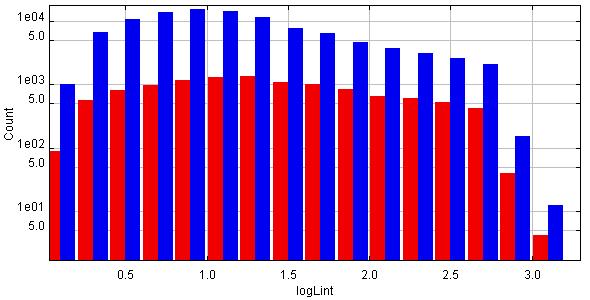 G0
КГО, 8-10 июня 2016
26
Можно ли пренебречь этим эффектом?
Основной удар наносится по Главной последовательности (а на распределении звезд Tycho по яркости были показаны все звезды).
Эффект сильнее для холодных звезд.
Исследован только один наблюдательный тип – алголи (2200 из 7200 каталогизированных систем).
Здесь предполагалось, что затменная с глубиной минимума > 0.05 mag обнаруживается с вероятностью P = 1
КГО, 8-10 июня 2016
27
Благодарности
РФФИ: 15-02-04053, 16-07-01162
Научная школа НШ-9951.2016.2
Местный оргкомитет – за прекрасную организацию конференции
Аудиторию – за внимание
КГО, 8-10 июня 2016
28